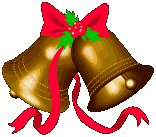 Доброе утро!
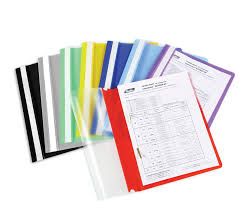 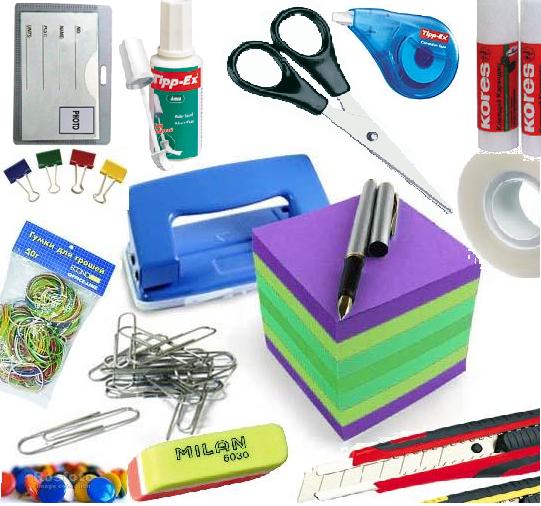 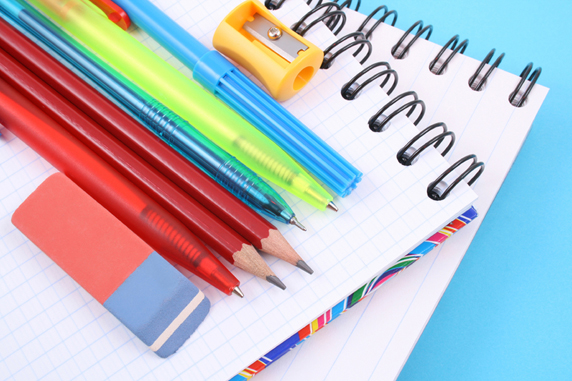 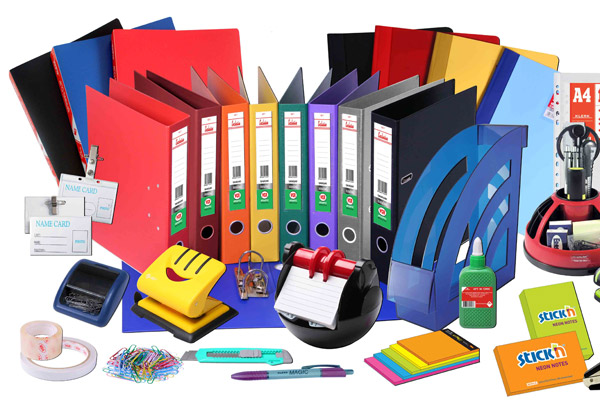 Какая форма бухгалтерского учета показана в видеофильме? 
Как проводится инвентаризация? 
На основании чего проводится инвентаризация?
С какой целью проводится инвентаризация? 
Что может быть причиной инвентаризации?
Отчего зависит время проведения и форма проведения?
Тема урока:
Виды инвентаризации  имущества и обязательств организации
Цель занятия:
Изучим….
Научимся….
Обобщим …..
Цель занятия:
Изучим основные виды инвентаризации
Научимся определять основные характеристики каждого вида  инвентаризации
Обобщим информацию по каждому отдельному виду инвентаризации
Виды инвентаризации
Оформление проектов
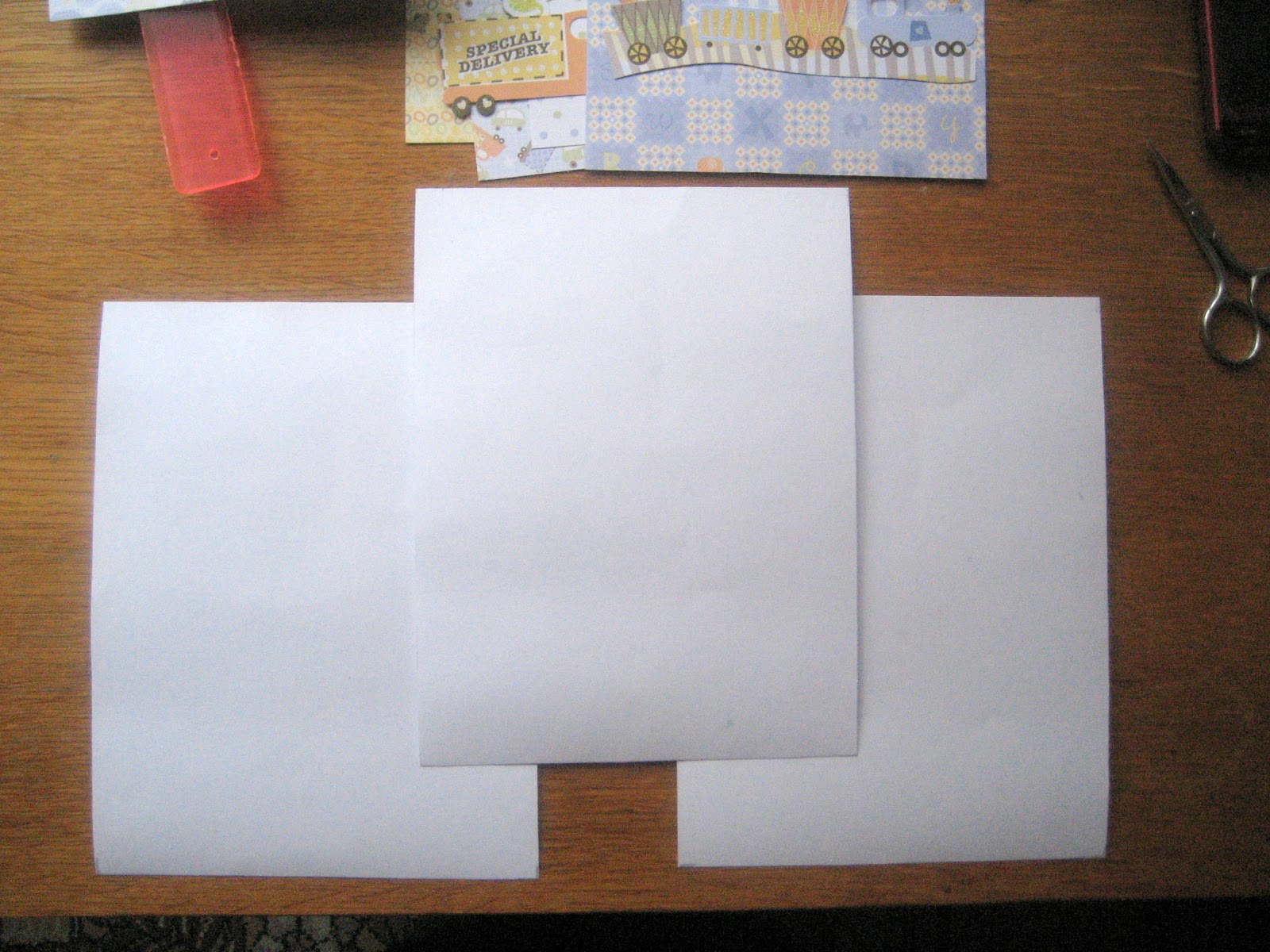 Содержание проекта
Вид инвентаризации
Причины и сроки проведения
Какое имущество подлежит данному виду инвентаризации
Порядок проведения
Особенности
Защита проектов
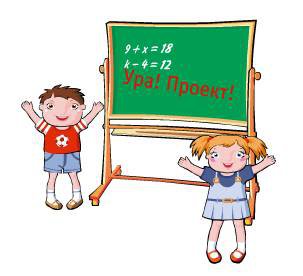 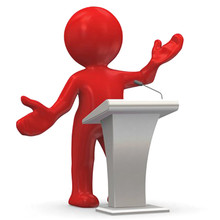 Критерии оценивания проектов
Полнота содержания материала
Красочность и доступность восприятия
Лаконичность изложения материала при защите 
Креативность
Цель занятия:
Изучим основные виды инвентаризации
Научимся определять основные характеристики каждого вида  инвентаризации
Обобщим информацию по каждому отдельному виду инвентаризации
Определите вид инвентаризации и какие ошибки допущены
Домашнее задание
Составить таблицу «Виды инвентаризации по назначению» 
Или 
Написать мини – рассказ «История происхождения инвентаризации» (объем 1 стр., время, причины, герой)
Цель занятия:
Изучим основные виды инвентаризации
Научимся определять основные характеристики каждого вида  инвентаризации
Обобщим информацию по каждому отдельному виду инвентаризации
Оценочный лист
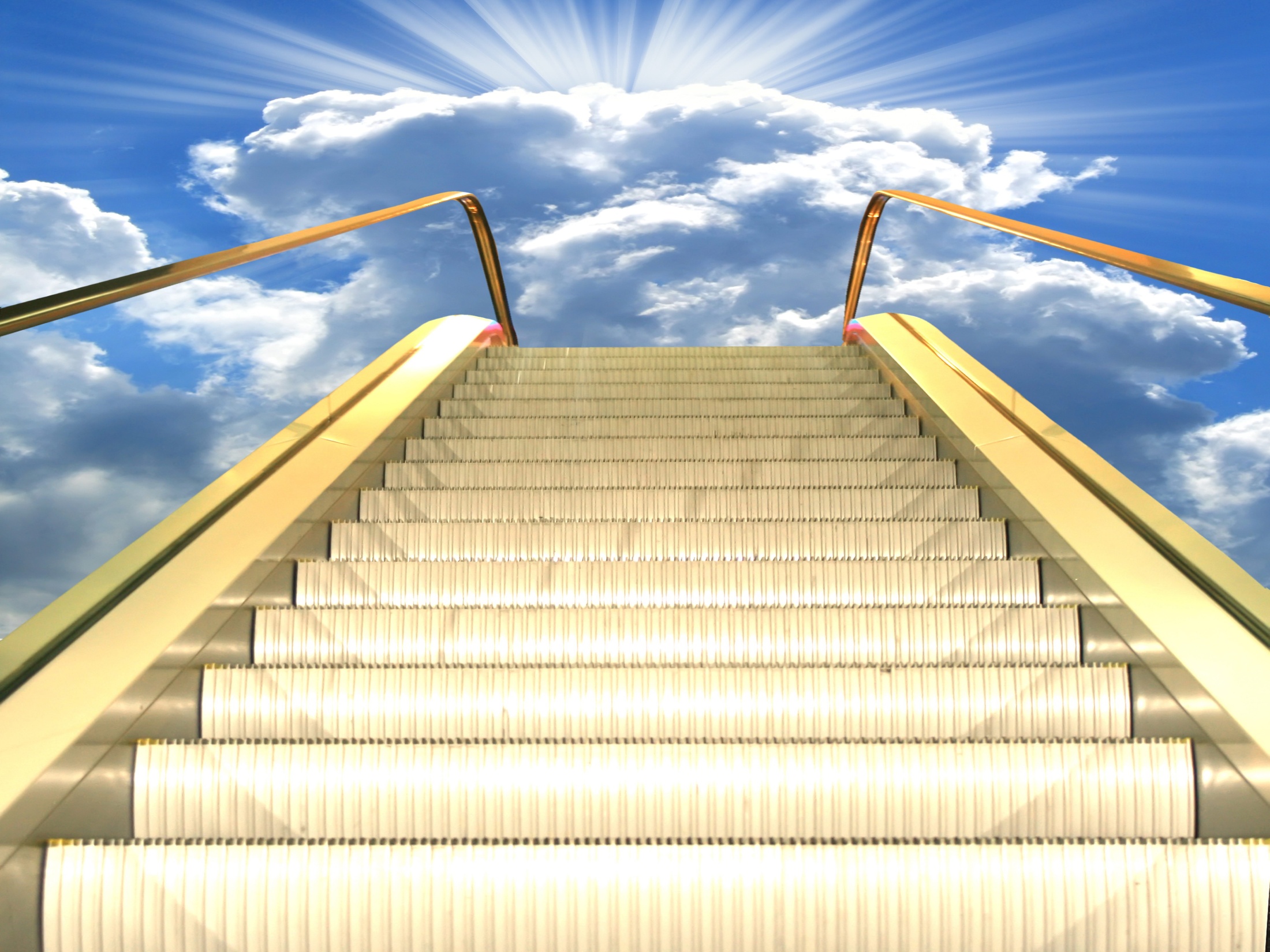 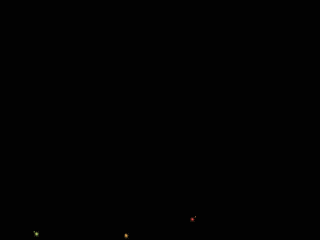 Выставление оценок
Спасибо за внимание!
Зеленый кружек – 1балл в колонку дополнительно
Итоговая оценка средний балл за все этапы
и8    Я …….
и7 Понравилось
И6 Затруднения, сложности
И5 Отрицательные эмоции
и4 Положительные эмоции
И3 Этапы инвентаризации
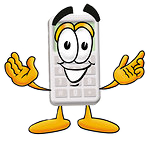 и2 Основание для проведения
и1 виды инвентаризации